Lecturer: A. MUNAHI
Dep: Surgery & Obstetrics
4th stage Practical Surgery Lectures
SUTURE MATERIALS AND TECHNIQUES
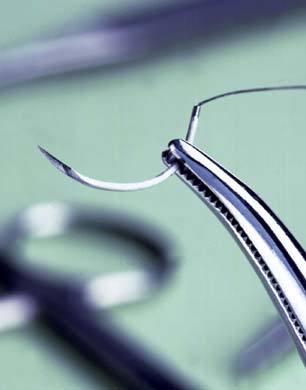 The Ideal Suture Material
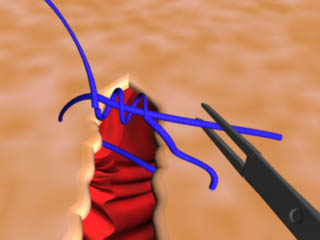 Can be used in any tissue
Easy to handle
Good knot security
Minimal tissue reaction
The Ideal Suture Material
Unfriendly to bacteria

Strong yet small

Won’t tear through tissues

Cheap
What’s It Used for?
To bring tissue edges together and speed wound healing (=tissue apposition)

Orthopedic surgery to help stabilize joints
Repair ligaments

Ligate vessels or tissues
Types of Needles
Eyed needles
More Traumatic
Only thread through once
Suture on a reel
Tends to unthread itself easily
Types of Needles
Swaged-on needles
Much less traumatic
More expensive suture material
Sterile
Points of Needles
Taper
Atraumatic
Internal organs
Points of Needles
Cutting
Cutting edge on inside of circle
Skin
Traumatic
Points of Needles
Reverse Cutting
Cutting edge on outside of circle
Skin
Less traumatic than cutting
Cutting vs Reverse Cutting
Cutting



Reverse cutting
Shapes of Needles
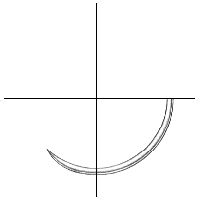 3/8 circle



1/2 circle
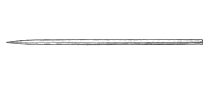 Straight





Specialty
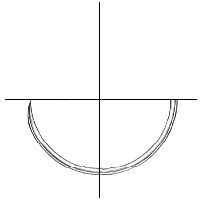 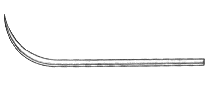 Characteristics of Suture Material
Absorbable Vs. Nonabsorbable

Monofilament Vs. Multifilament

Natural or Synthetic
Absorbable Sutures
Internal
Intradermal/ subcuticular
Rarely on skin
Non-absorbable Suture
Primarily Skin
Needs to be removed later

Stainless steel = exception
Can be used internally 
Ligature
Orthopedics
Can be left in place for long periods
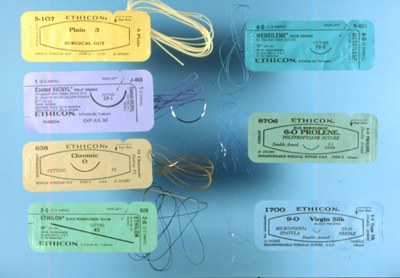 Reading the Suture Label
Order Code
Size
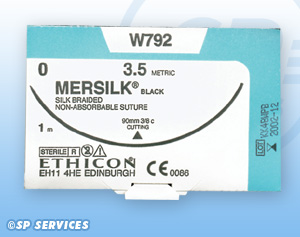 Also:
LENGTH
NEEDLE SYMBOL
COLOR
Absorbable or Non
Name
Needle
Company
ChoosingAbsorbable Vs. Nonabsorbable
How long you need it to work

Do you want to see the animal again for suture removal
Monofilament    Vs.   Multifilament
memory			                 easy to handle
less tissue drag	                                            more tissue drag
doesn’t wick		                               wicks/ bacteria
poor knot security	                              good knot security
- tissue reaction	                             +tissue reaction
Natural Vs. Synthetic
Natural:
Gut
Chromic Gut
Collagen
All are absorbable
Gut/ Chromic Gut
Made of submucosa of small intestines

Multifilament

Breaks down by phagocytosis: inflammatory reaction common
Gut/ Chromic Gut
Chromic: tanned, lasts longer, less reactive

Easy handling

Plain: 3-5 days 
Chromic: 10-15 days

Bacteria love this stuff!
Collagen and Silk
Natural sutures

VERY reactive, absorbable

Ophthalmic surgery only
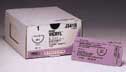 Vicryl (Polyglactin 910)
Braided, synthetic, absorbable
Stronger than gut: retains strength 3 weeks 
Broken down by enzymes, not phagocytosis
Break-down products inhibit bacterial growth
Can use in contaminated wounds, unlike other multifilaments
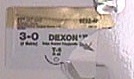 Dexon and PGA
Polymer of glycolic acids
Braided, synthetic, absorbable
Broken down by enzymes
Both PGA and dexon have increased tissue drag, good knot security
Both are stronger than gut
PDS (polydioxine)
Monofilament (less drag, worse knot security – lots of “memory”)
Synthetic, absorbable
Very good tensile strength (better than gut, vicryl, dexon) which lasts months
Absorbed completely by 182 days
Maxon (polyglyconate)
Monofilament- memory
Synthetic Absorbable
Very little tissue drag
Poor knot security
Very strong
NONABSORBABLE SUTURES
Natural or Synthetic
Monofilament or multifilament
NYLON
Synthetic
Mono or Multifilament
Memory
Very little tissue reaction
Poor knot security
Polymerized Caprolactum
Vetafil, Braunamid, Supramid
Multifilament suture with protein coating
Synthetic
Good knot security, easy handling
Not very reactive
Don’t use in contaminated wound
Usually comes on a reel
Polypropylene
Prolene, Surgilene
Monofilament, Synthetic
Won’t lose tensile strength over time
Good knot security
Very little tissue reaction
Stainless Steel
Monofilament 
Strongest !
Great knot security
Difficult handling
Can cut through tissues
Very little tissue reaction, won’t harbor bacteria
Suture Sizes
Sized #5-4-3-2-1-0-00-000-0000…30-0
   BIGGER  >>>>>>>>>>>>>>>>SMALLER
00 = 2-0, “two ought”

SA : 0 through 3-0  (Optho 5-0 >>7-0)

LA : 0 through 3
Suture Sizes (cont)
Stainless Steel 
In gauges (like needles)
Smaller gauge = bigger, stronger
Larger gauge= smaller, finer

26 gauge = “ought”
28 gauge = 2-0
Skin Staples
Very common in human medicine
Expensive
Very easy
Very secure
Very little tissue reaction
Removal = 
Special tool required
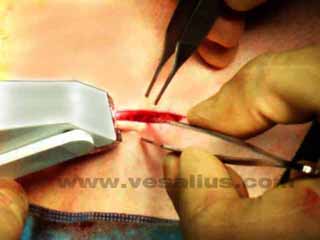 Tissue Adhesive
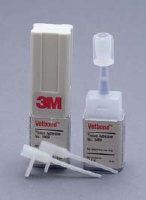 Nexaband, Vetbond, and others

Little strength

Should not be placed between skin layers or inside body
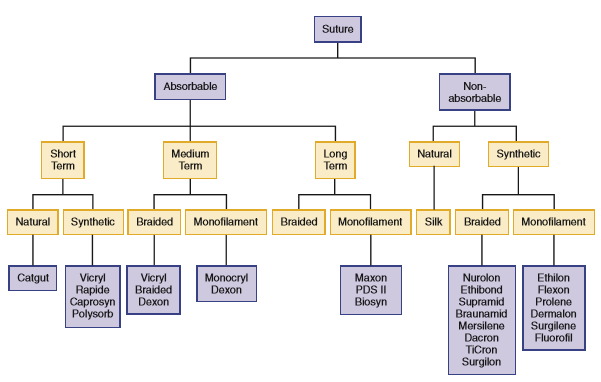 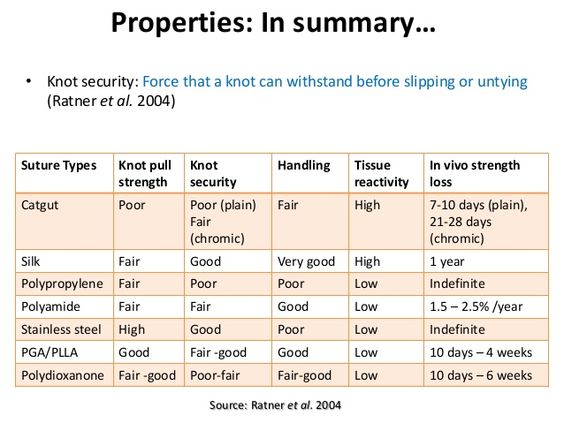 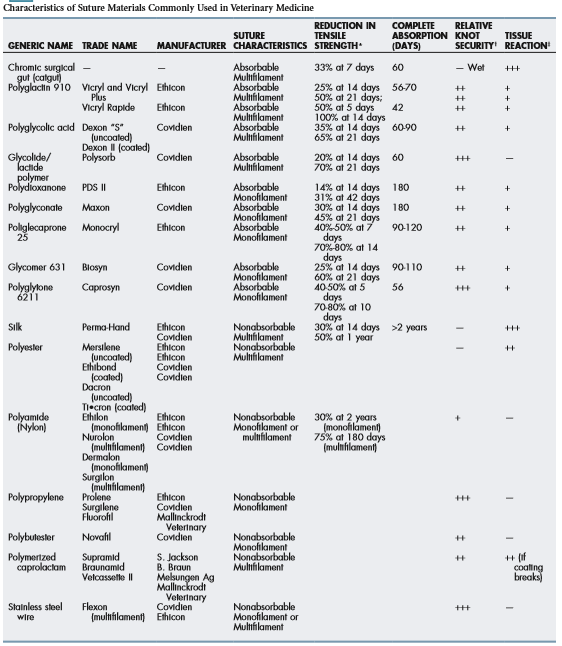 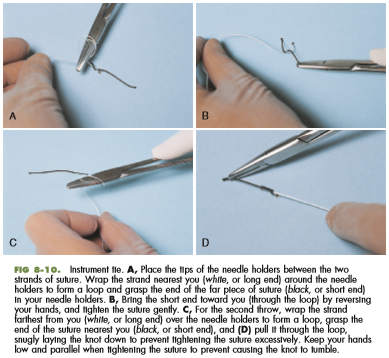 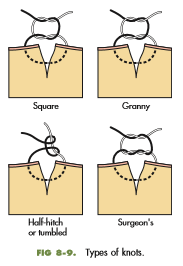 Instrument  tying
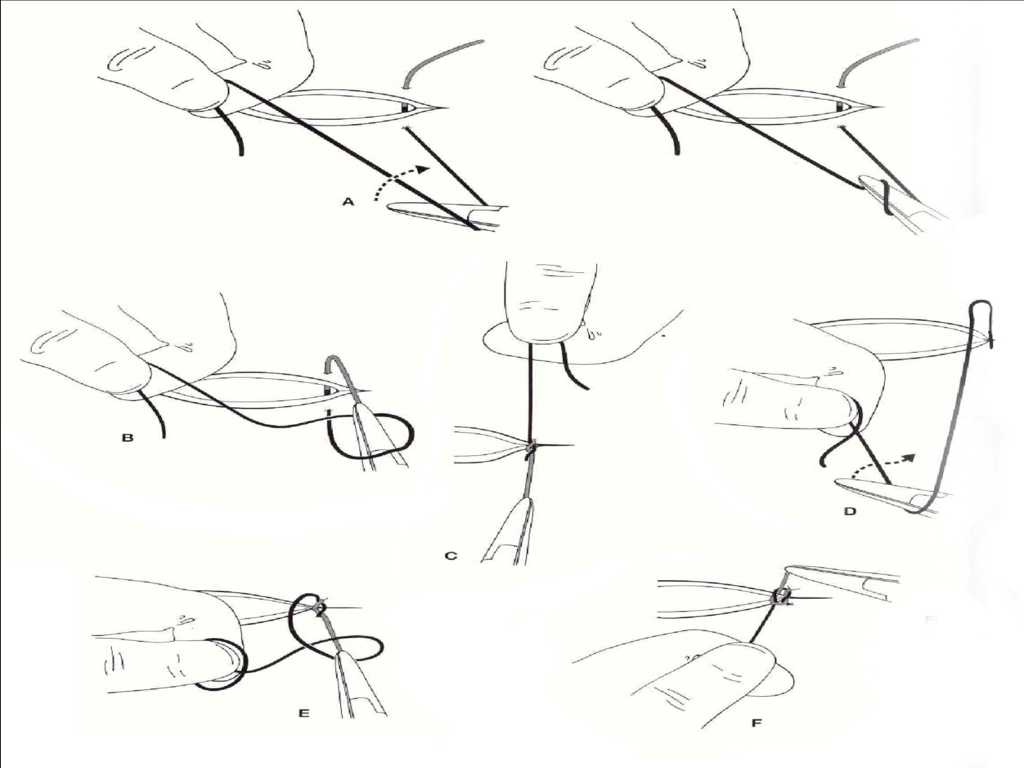 Knot Strength
Generally 4 “throws” for >90% knot security (nylon may need 5)
Less “throws” = more likely to untie itself

Stainless steel = exception again
2 “throws” = 99% knot security
Simple Interrupted
Simple Interrupted Suture
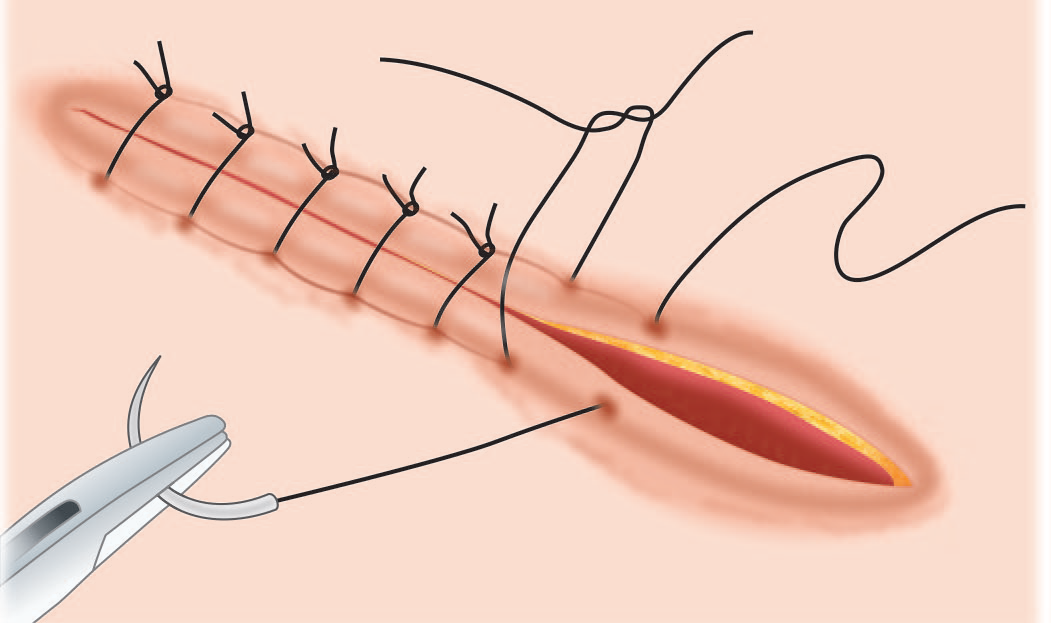 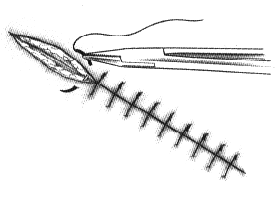 Simple Continuous
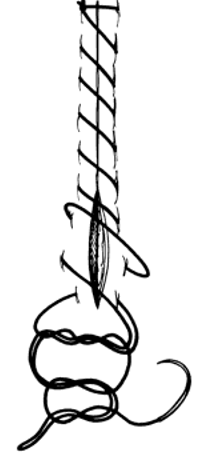 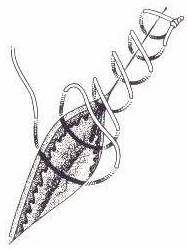 Ford Interlocking
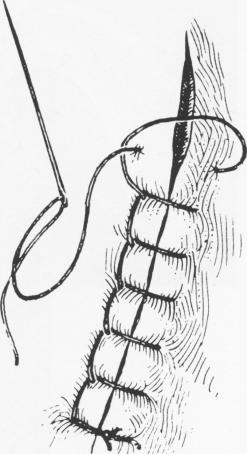 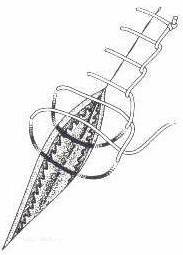 Subcuticular VS Subcutaneous
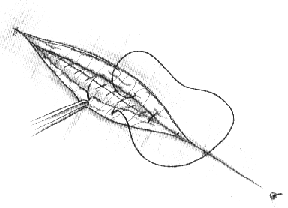 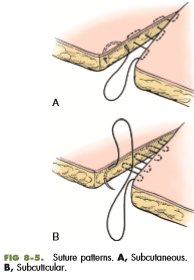 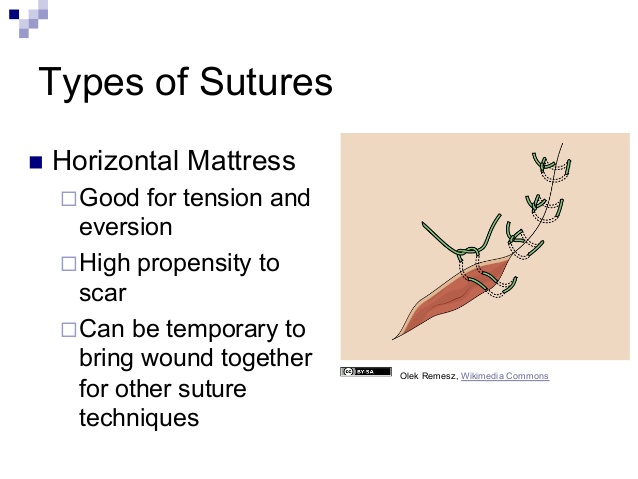 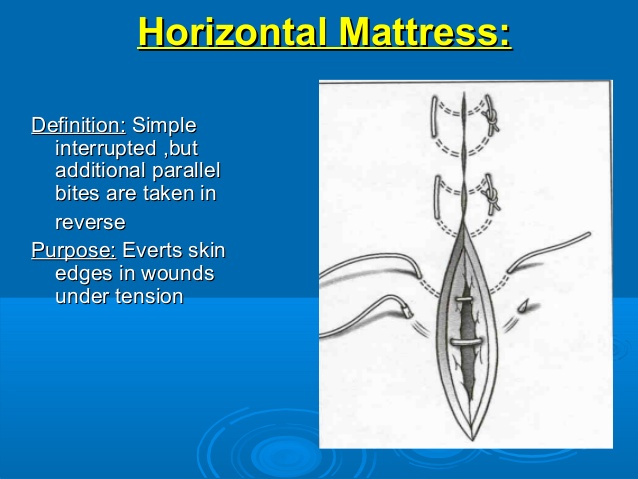